Emscripten
An underestimated tool
Who am I
Dave De Breuck
Software Architect @ Twikit
Introduction
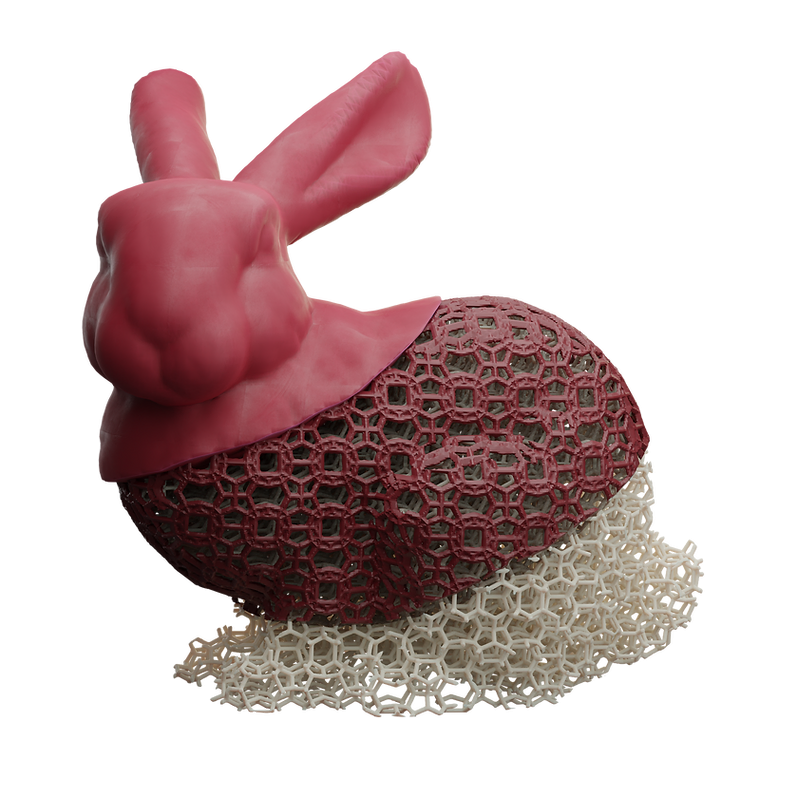 Who am I
Rendering Complex Geometry
Introduction
Summary
The web
Compiling for the web
Evolution of different technologies used
ams.js
wasm
Communication between C++ and JavaScript
Introduction
The Web
Apparently, it’s a thing …
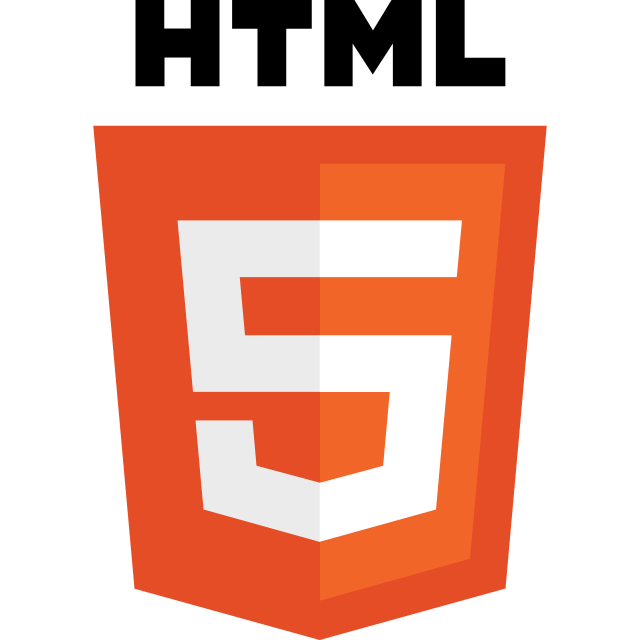 The Web
Largest open platform in existence
Standardized
Certain technologies to design a webpage
html ( structure of the page )
css ( style of the page )
javascript ( general purpose scripting )
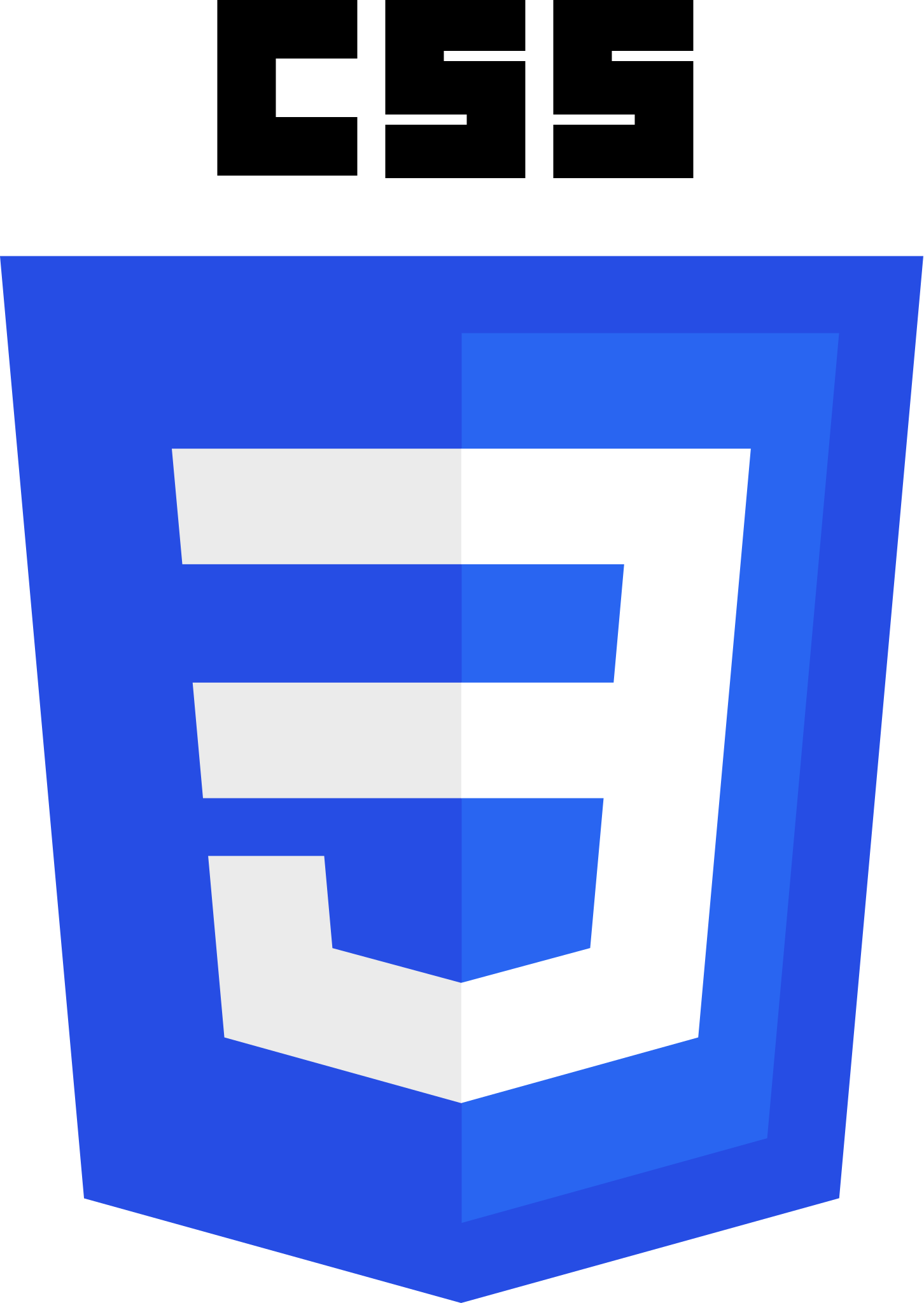 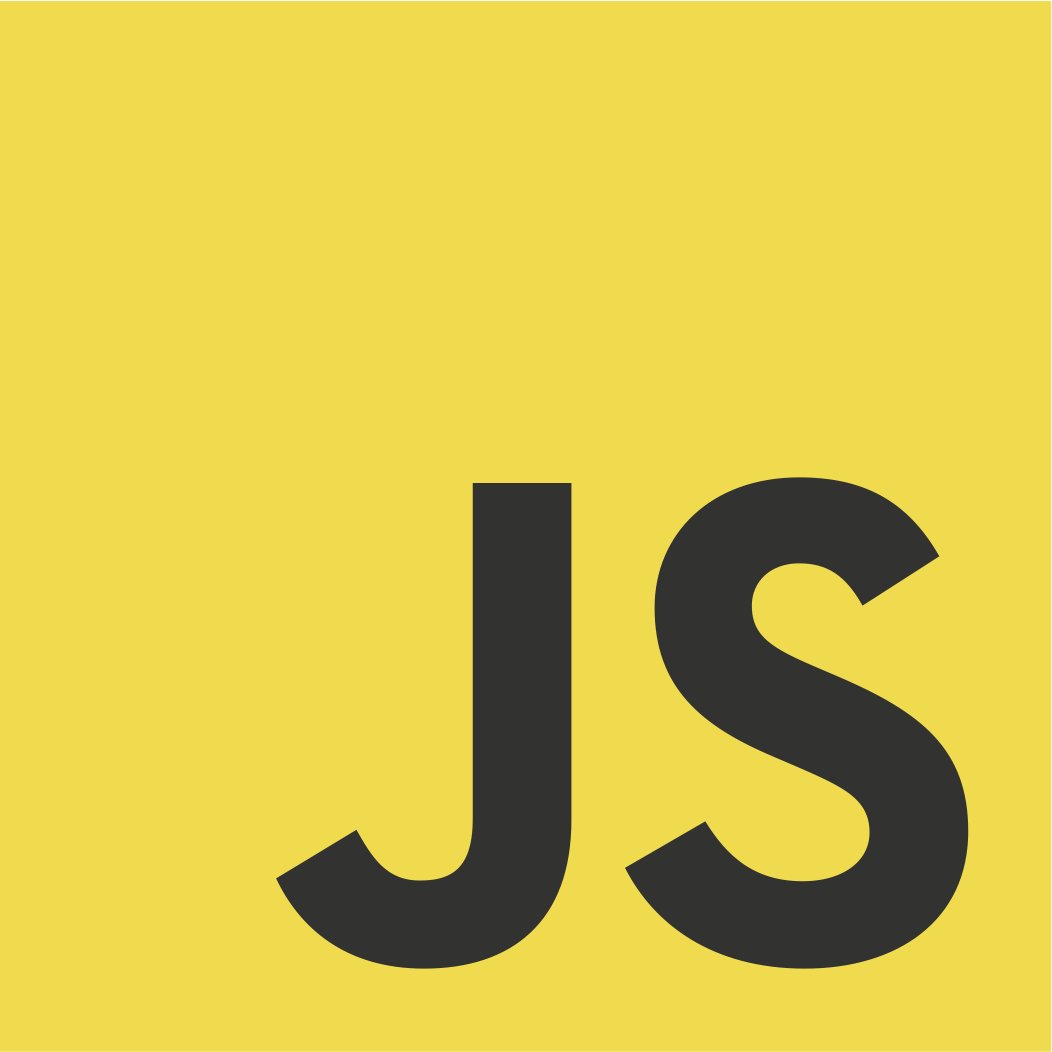 The Web
[Speaker Notes: Open = not controlled by a single company]
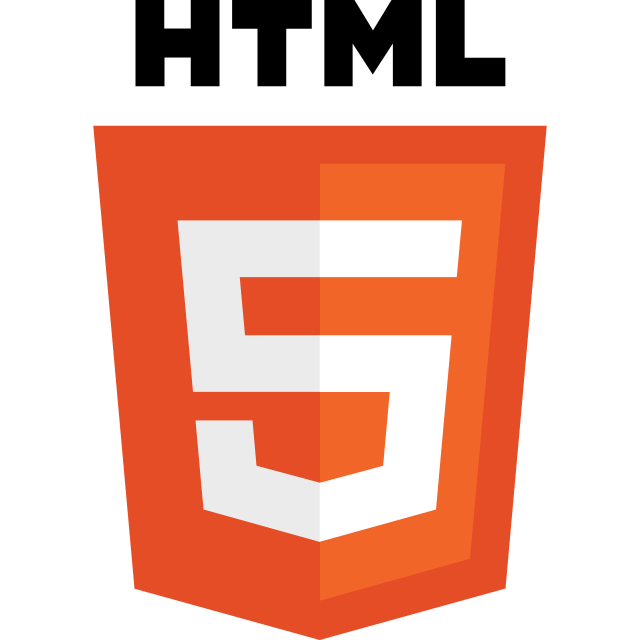 The Web
Largest open platform in existence
Standardized
Certain technologies to design a webpage
html ( structure of the page )
css ( style of the page )
javascript ( general purpose scripting )
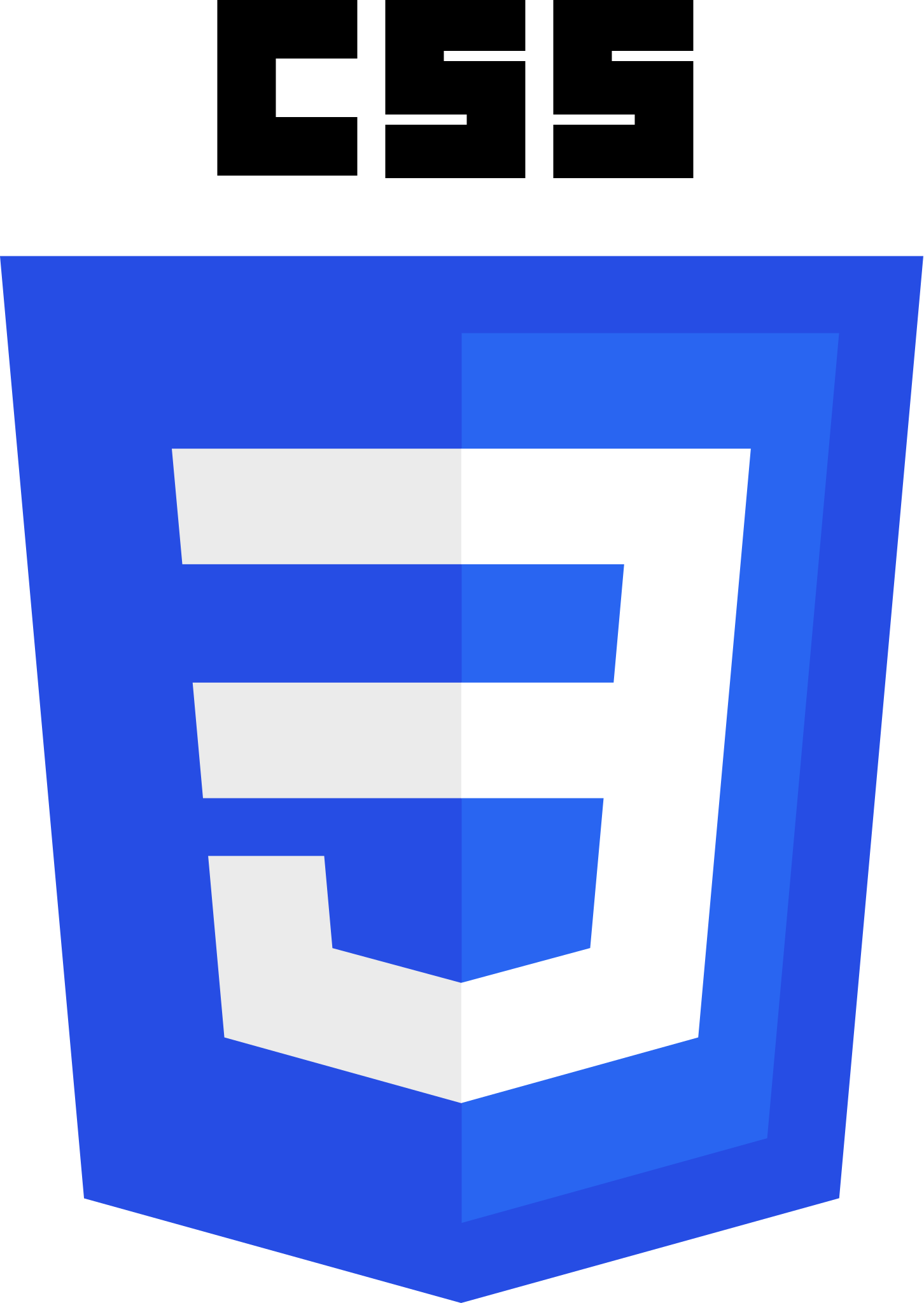 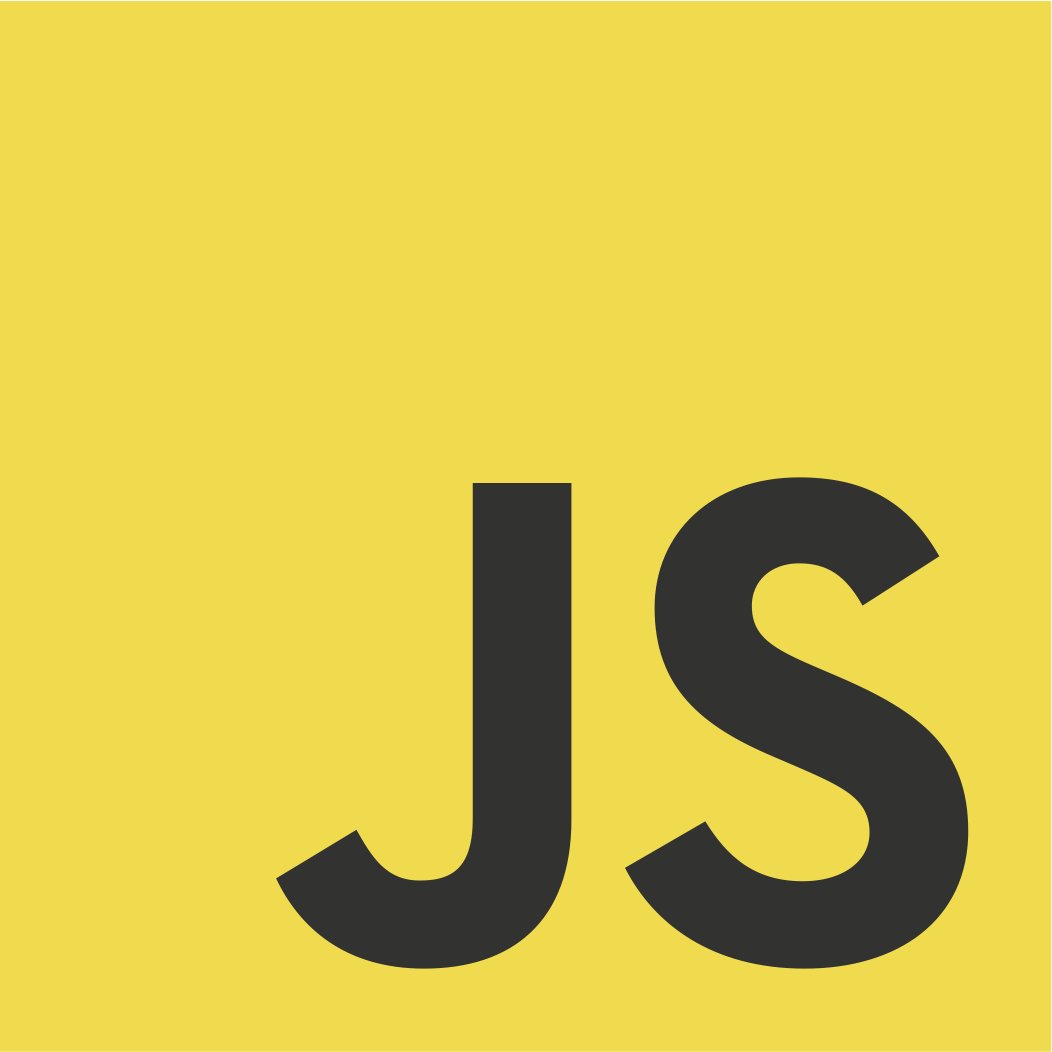 No C++ here =(
The Web
[Speaker Notes: Open = not controlled by a single company]
What can we do?
Non standardized approaches ( all deprecated )
ActiveX
Flash with Alchemy
No proposal for entirely new technologies on the web have reached significant adoption or standardization
Plugins are on there way out, this is a good trend.
Standardization is why websites work both on your desktop or phone.
The Web
[Speaker Notes: Non standardized approaches, run C++ in browers, at least on some browsers on some OS]
What can we do?
Non standardized approaches ( all deprecated )
ActiveX
Flash with Alchemy
No proposal for entirely new technologies on the web have reached significant adoption or standardization
Plugins are on there way out, this is a good trend.
Standardization is why websites work both on your desktop or phone.
Still no C++ =(
The Web
[Speaker Notes: Non standardized approaches, run C++ in browers, at least on some browsers on some OS]
What can we do?
JavaScript is already standardized
Compile C++ into JS?
Happened in the past with languages such as
Java
C#
Python
Typescript
…
The Web
[Speaker Notes: Languages in the past, you cannot run them natively within the browser but they all have compilers that let you write code and translate it to JavaScript.]
Compiling for the web
Surprisingly easier than it sounds
Compiling to JavaScript
Compilation
Translating from source language to destination language
But …
Compiling for the web
[Speaker Notes: But … translating to JavaScript deserves somewhat of a question mark at the end … cuz it sounds a bit odd.]
Compiling to JavaScript
JavaScript is a dynamic scripting language
Kind of a weird compiler target
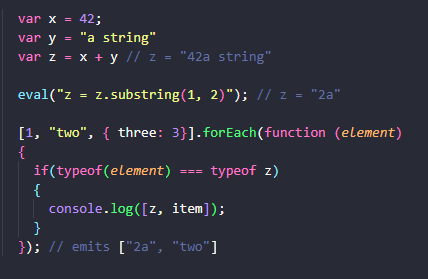 [Speaker Notes: Dynamic Scripting Language
JavaScript is dynamically typed ( no type declaration required )
JavaScript is happy to convert things between types 

Eval to execute a string as it where code.

High level things
Array literals with different types
Functional programming is a thing
Lambda’s

Weird compiler Target
Typically compile into ARM assembly x86
Or at least lower level and more concrete
Where as here we compile from C++ to something more dynamic]
Sounds like fun
Compiling to a native executable
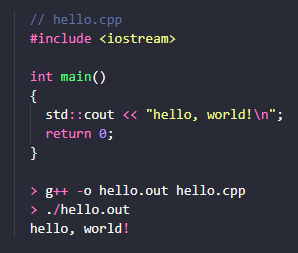 [Speaker Notes: - What a native compilation setup looks like
- We print hello world using std::cout
- Compile using g++
- And execute the program.]
Sounds like fun
Compiling to a JavaScript using the Emscripten project
emcc, em++ are drop-in replacements for native C or C++ compilers
[Speaker Notes: Compiling to javascript using the emscripten project can look quite similar
Instead of g++ we use em++ ( the emscripten compiler ) 
The compiler will output a javascript file which we can execute use node.js for example.]
Sounds like fun
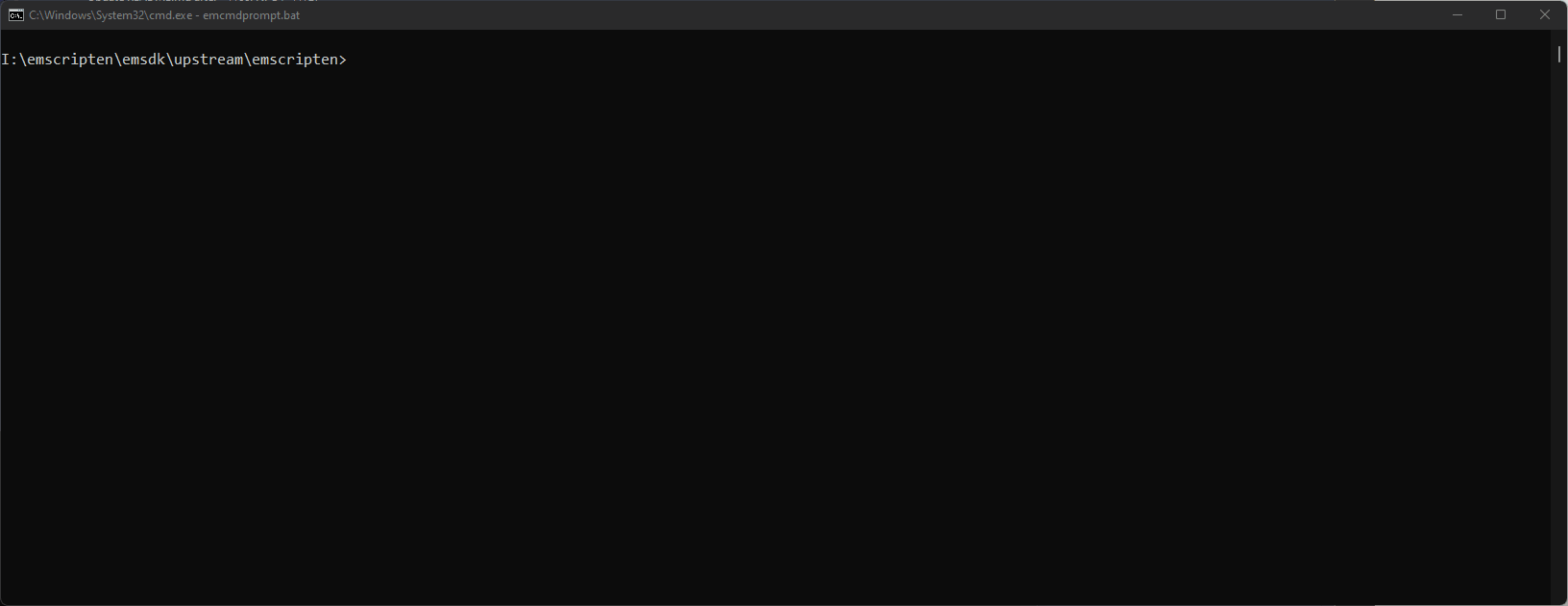 [Speaker Notes: Compiling to javascript using the emscripten project can look quite similar
Instead of g++ we use em++ ( the emscripten compiler ) 
The compiler will output a javascript file which we can execute use node.js for example.]
Emscripten
Open source (MIT license) LLVM-based C++ to JavaScript compiler
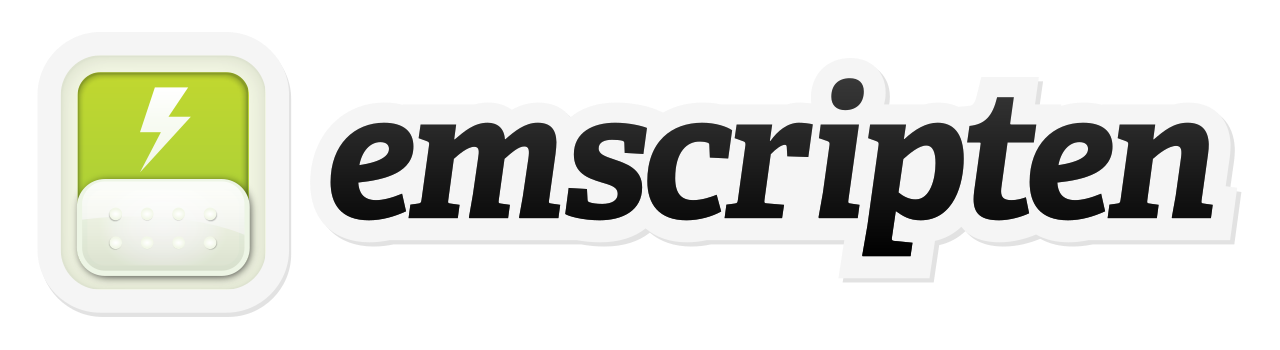 Compiling for the web
[Speaker Notes: So what is emscripten?

Generally you run C++ through LLVM and clang which will emit LLVM bit code and emscripten translates this to JavaScript
And instead of running an application natively we run it within a browser.]
Emscripten
Clang C++ fronted
LLVM optimizer
libc++ - c++ standard library
Libc++abi - low-level C++ support

Fork from LLVM, meaning aside from x86 and ARM we can just create another target named JavaScript.
Compiling for the web
[Speaker Notes: Libc++abi for low level C++ things like runtime type info.]
Other Libraries
Implementations of 
SDL
OpenGL
FreeType
zlib
libpng
…
https://github.com/orgs/emscripten-ports/repositories
Compiling for the web
Web Assembly
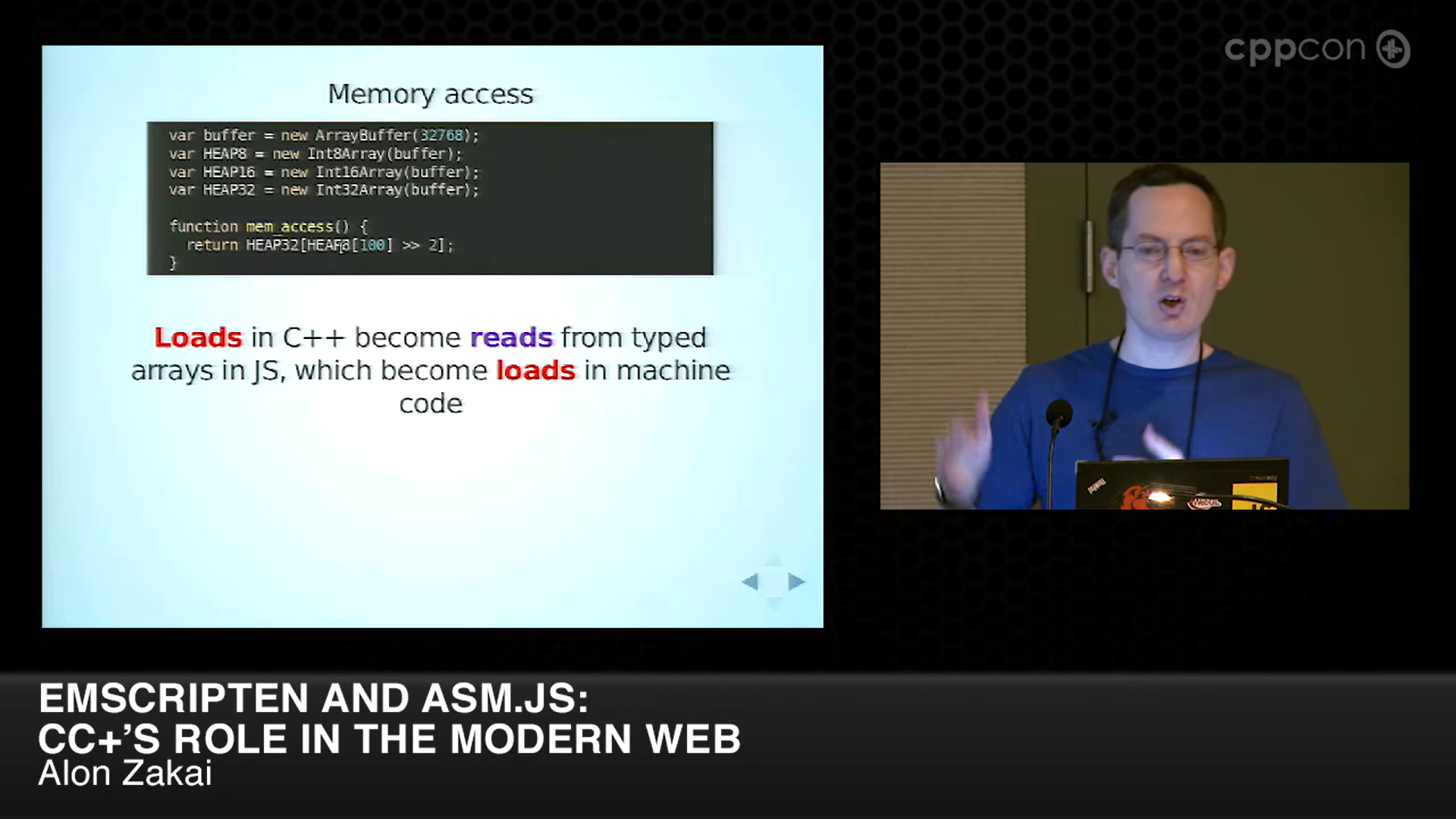 Emsripten and ASM.JS
Alon Zakai
CppCon 2014
https://youtu.be/JhMlWj4tCDo
The journey
[Speaker Notes: Not here to talk about web assembly if you are interested these are some good talks on Web Assembly and what it can do]
The journey
Show us some code already!
[Speaker Notes: You might become curious at this point what the emitted code looks like?]
Emitted Code
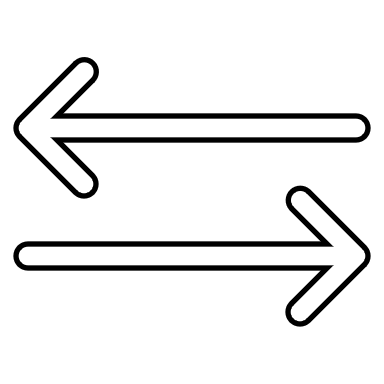 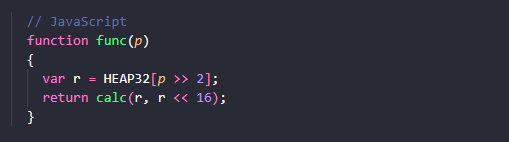 [Speaker Notes: We’ll start with a very simple example of a function

Explain function
Keep high level structure ( function remains a function )
Drop the types ( parameter and return type, variable “r” )
HEAP32
We cannot access memory directly from the web that would not be very secure
Create a big array to represent memory
Read from the array is read from memory
Write from the array is write to memory
Specifically here HEAP32 is a HEAP of memory of 32 bit integers
So if we load from address “p” divided by four, we load 4 bytes from the right place to do an absolute read from address “p”
Rest of the function is the same
JavaScript has bitshifts so there are more or less direct mappings every now and then]
Emitted Code
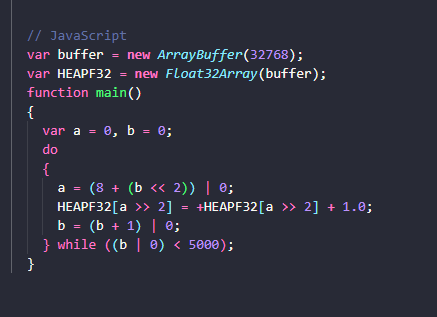 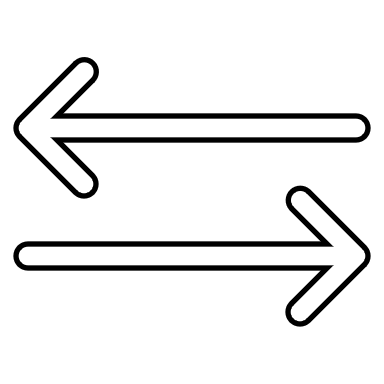 [Speaker Notes: But let’s have a more complex example

Array of 5000 floats
Loops over them
Add one to them

Declare buffer of 32k
Views to look at the buffer differently ( see it as a Float32 list )
No for loop

Do while continues until b < 5000
Variable b is the loop variable

What is | 0 thing
JavaScript numbers are all 64bit doubles
“Or” operation is a 32 bit operation
It converts the inputs to 32 bit values 
“Or” of zero we don’t change any bits

Reading and storing to memory
Calculating some offset in the buffer]
Emitted Code
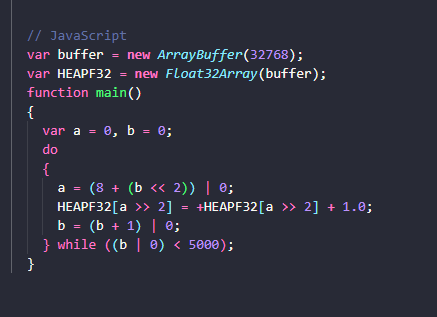 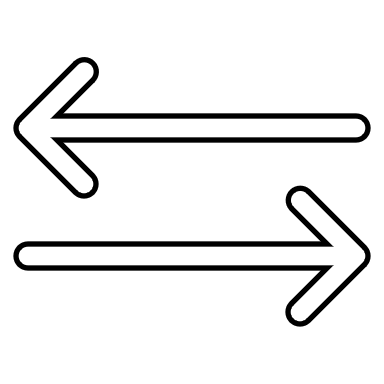 This “style” of code is a subset of JS called asm.js
[Speaker Notes: But let’s have a more complex example

Array of 5000 floats
Loops over them
Add one to them

Declare buffer of 32k
Views to look at the buffer differently ( see it as a Float32 list )
No for loop

Do while continues until b < 5000
Variable b is the loop variable

What is | 0 thing
JavaScript numbers are all 64bit doubles
“Or” operation is a 32 bit operation
It converts the inputs to 32 bit values 
“Or” of zero we don’t change any bits

Reading and storing to memory
Calculating some offset in the buffer]
Fundamental Differences
C++
Need to recompile for another CPU or OS
Undefined behaviour
Application can use the system libraries, access the local file system, etc.
JS
Single build runs the same everywhere
Prevents optimizations
No undefined behaviour
Sandboxed environment, cannot see the machine it is running on
Applications must ship their own system libraries
“Fake” file system in memory
The journey
[Speaker Notes: No undefined behaviour in JavaScript as this might be different on different platforms and we want to have the same behaviour on every platform

Implication on what JavaScript can do because it is sandboxed
If we’d like to use libc++ we need to ship our own as the user might have a different version on the system or the wrong platform and we cannot even access the files even if we wanted to.
So we have to statically link this into the emscripten binary output]
Fundamental Differences
C++ 
char, short, int, int64, float, double
JS
double
JavaScript engines have optimized towards 32-bit integers
Common for numbers to be in 32-bit range
Emscripten is build towards a 32-bit architecture, because 64-bit integers cannot all fit in doubles but 32-bit ones can.
The journey
Fundamental Differences
C++
C-Style code maps closely to CPU architecture, higher-level C++ aspects can use RAII, etc., giving predictability ( over speed ).
JS
Virtual machine (VM), using just in time compilers (JIT), using type profiling, garbage collection, etc. unpredictable ( over speed ).
But without good predictability and performance, Emscripten would be of limited use
The journey
[Speaker Notes: Type profiling: runs the code and sees what types it sees and tries to emit something that it hopes is the right thing and if it’s not it has to deoptimize]
Trip down memory lane
JS began as a slow interpreted language ( somewhere in the ’90)
Competition in browser space
Type-specialization ( JITs )
Very good at implicitly statically typed code
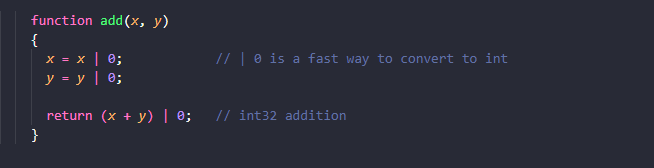 [Speaker Notes: You cannot declare types in javascript, but if you are implicitly writing typed code
Integers are not mixing with strings
Just ints with ints and strings with strings
It’s easy to optimize

X and Y have unknown types
As I said before | 0 forces a type to a 32-bit integer
So this means that input and output are integers and instead of guessing after the types just by reading the code it knows the types.
And that is basically what ASM.js is ( next slide )]
Definition of ASM.js
A subset of JavsScript where all the operations clearly statically typed.
Designed to allow languages such as C to be run in web applications closely to native speed.
The journey
However, ...
asm.js is deprecated ( or almost ) with the introduction of Web Assembly.
So, what is Web Assembly?
The journey
[Speaker Notes: It’s a good thing to know what came before and how we adjusted over time ;-)]
Web Assembly ( 2017 )
W3C open standard, available in every modern browser
ASM.js is superseded by Web Assembly 
but remains useful as a fallback
Web Assembly is byte code which is just faster to parse over ASM.js
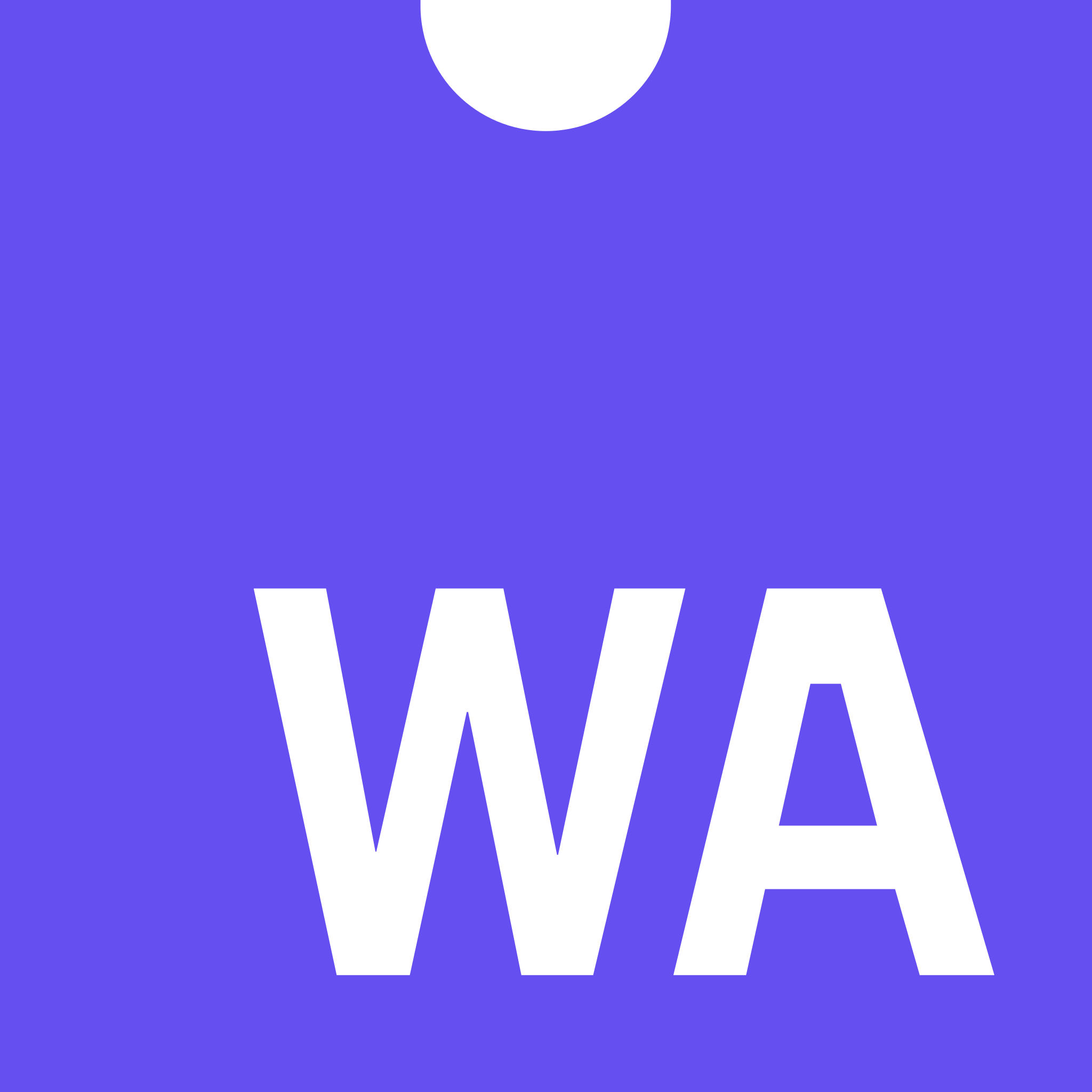 The journey
Web Assembly
It allows us to write software in our favorite language
C++
Rust
Python
Go
Cobol
Then deliver this software to the end user in a web-browser
No installation
Near native performance
The journey
Web Assembly
Includes a low-level language like assembly that can be represented with text ( .WAT or web assembly text )
We convert .WAT to a binary format that runs on all modern browsers
Use .WAT as a compilation target for programs written in other languages
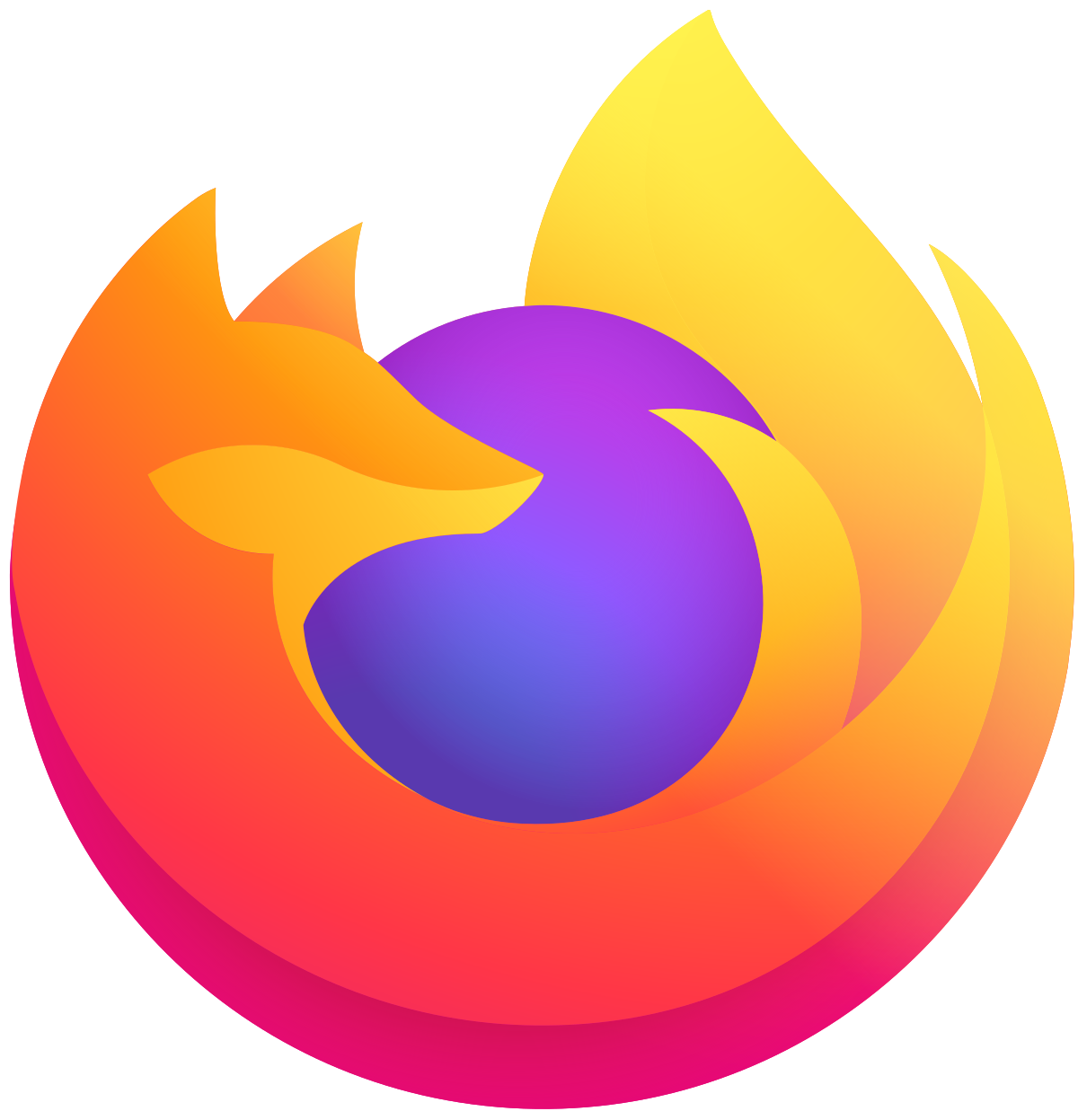 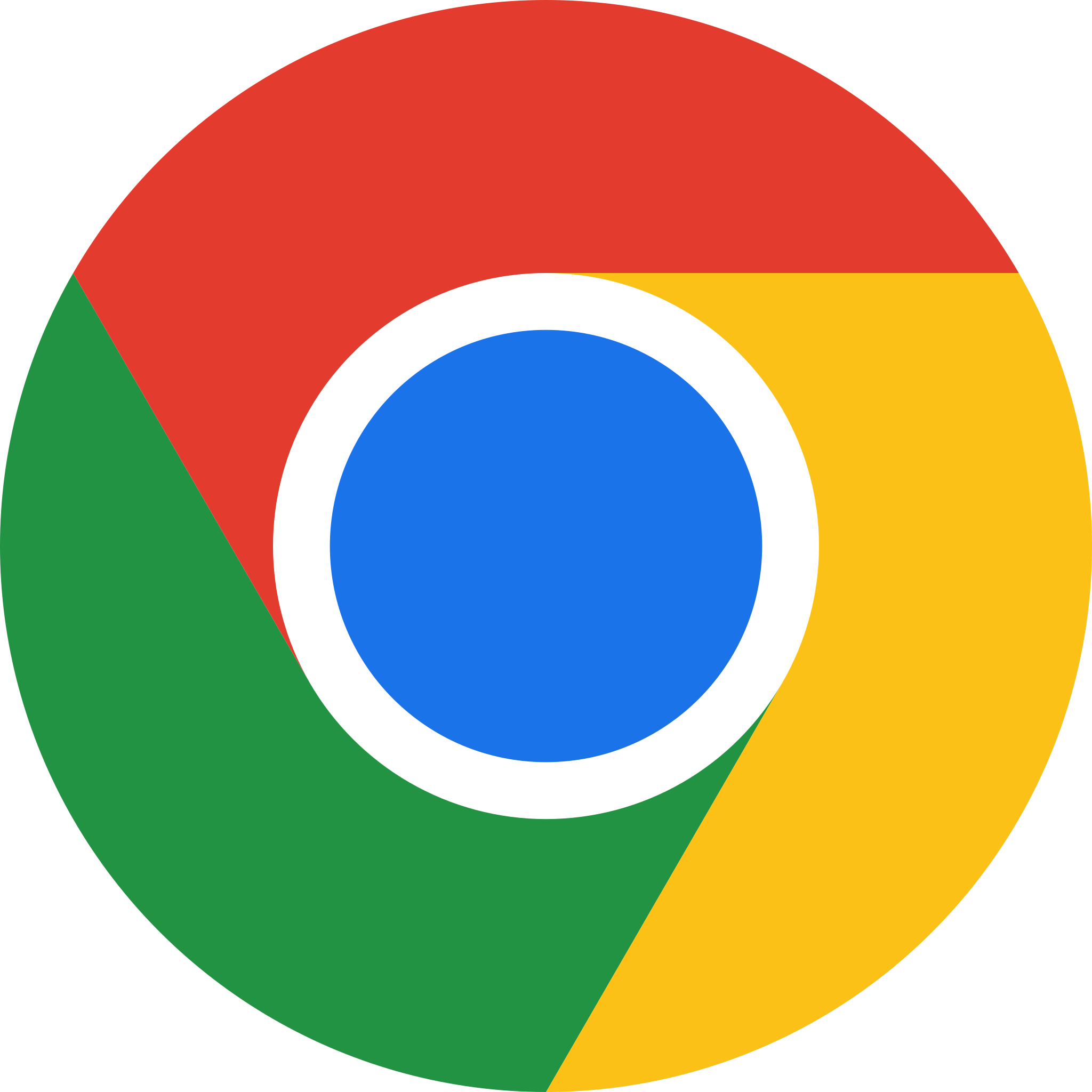 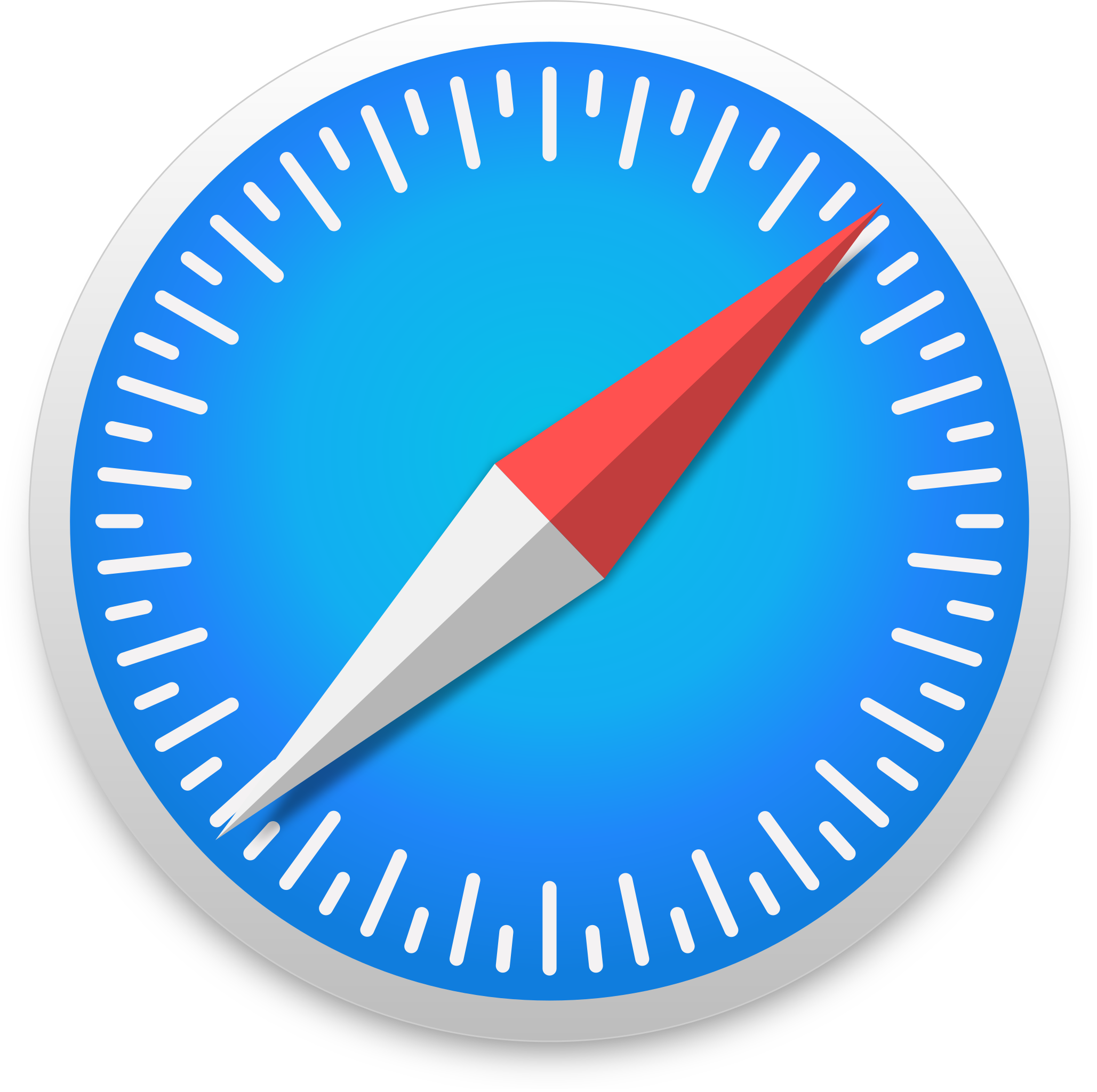 The journey
Web Assembly
Not a replacement for JS
JS and Web Assembly work well together.
The journey
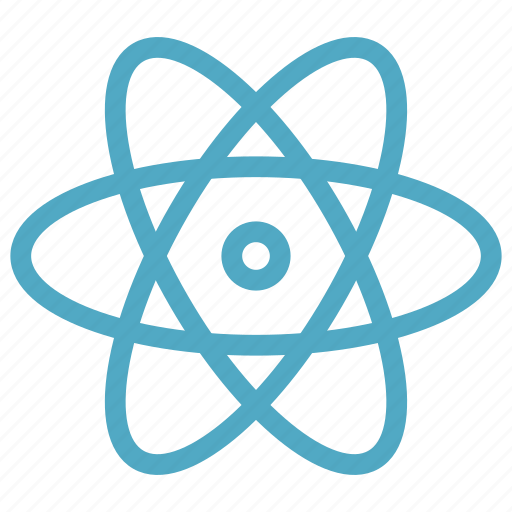 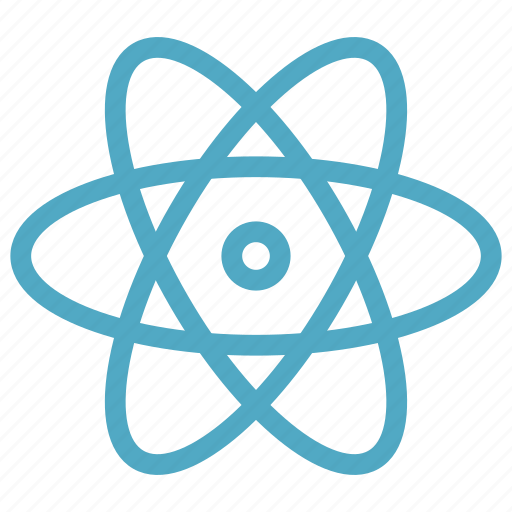 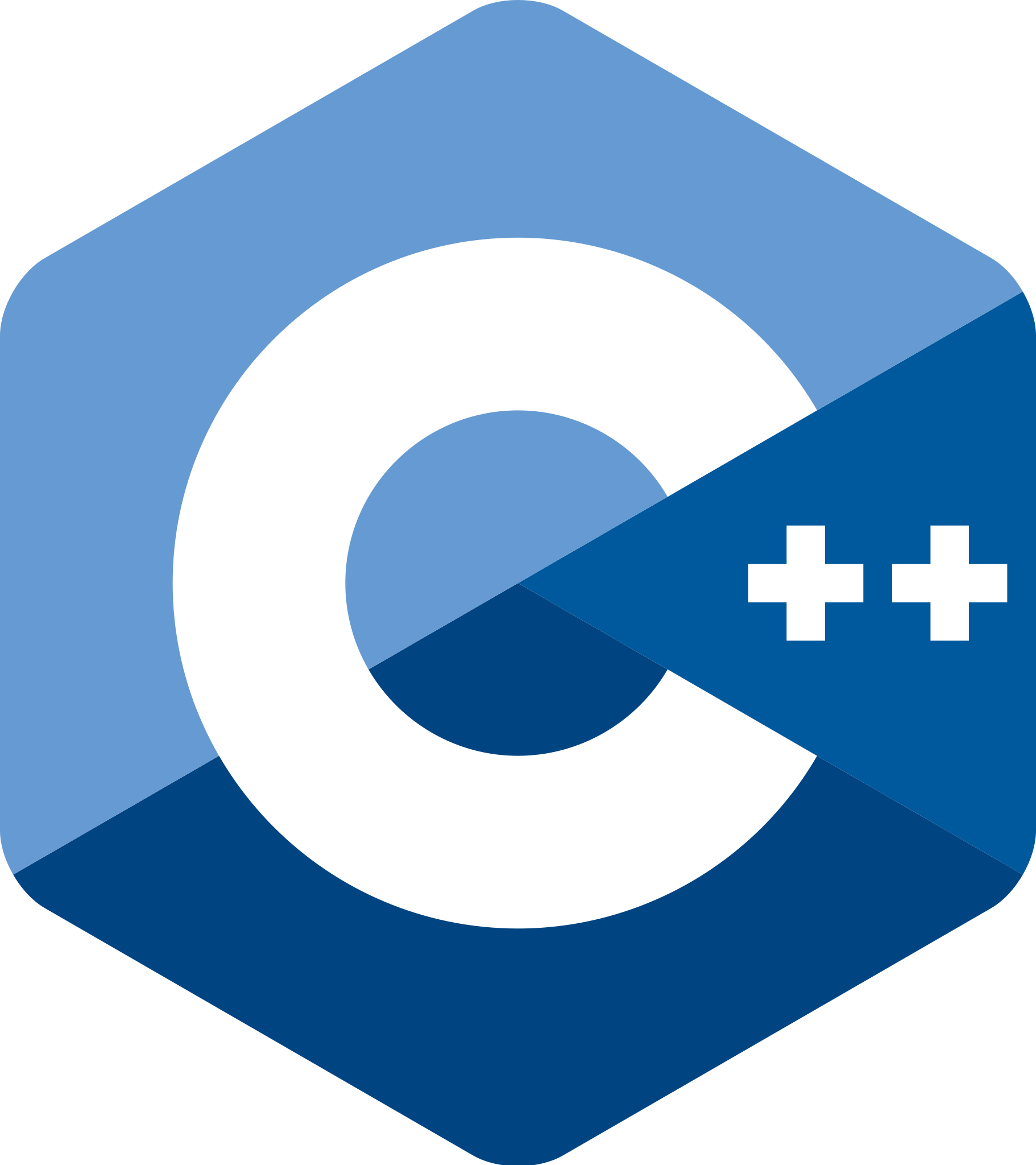 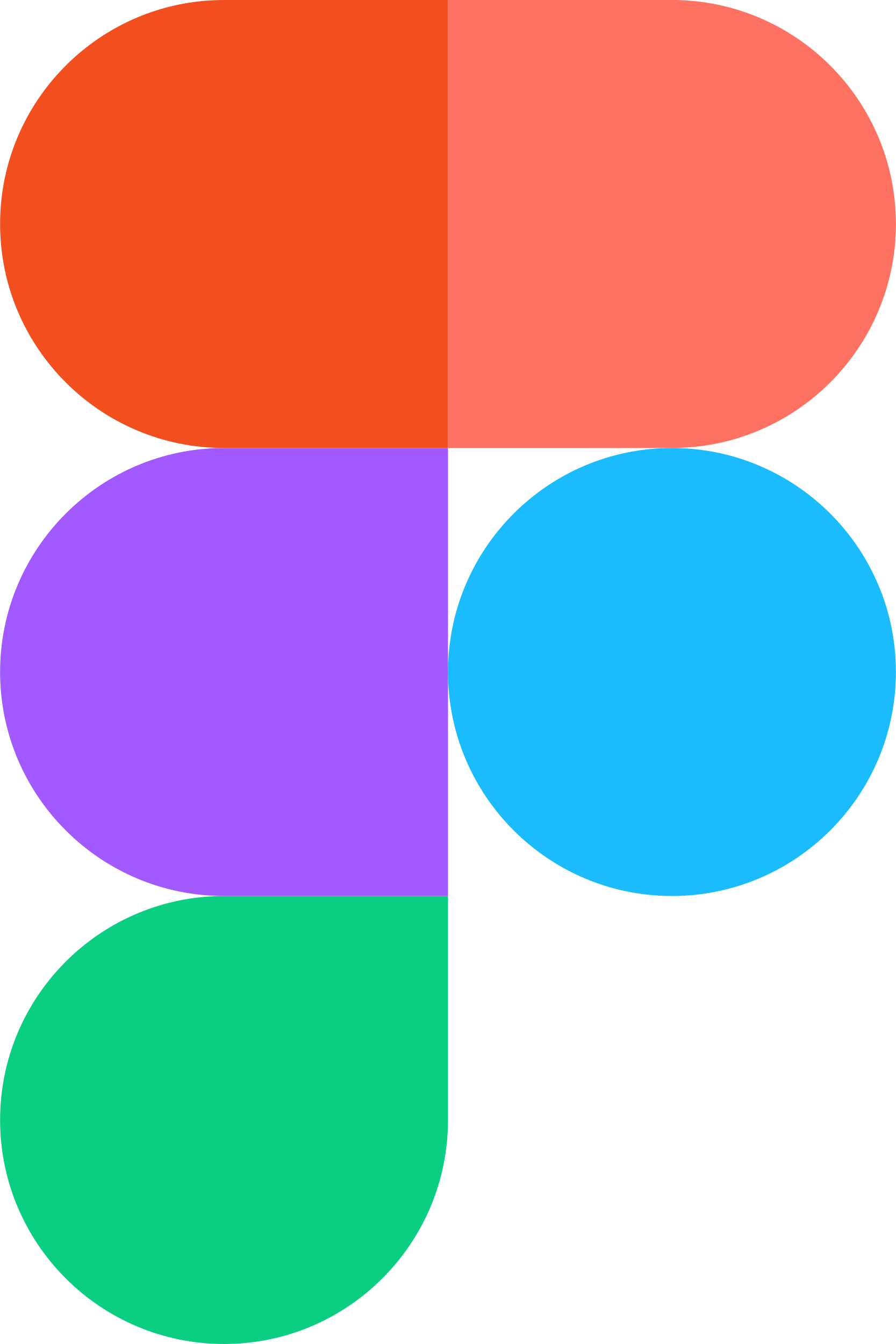 Web Assembly
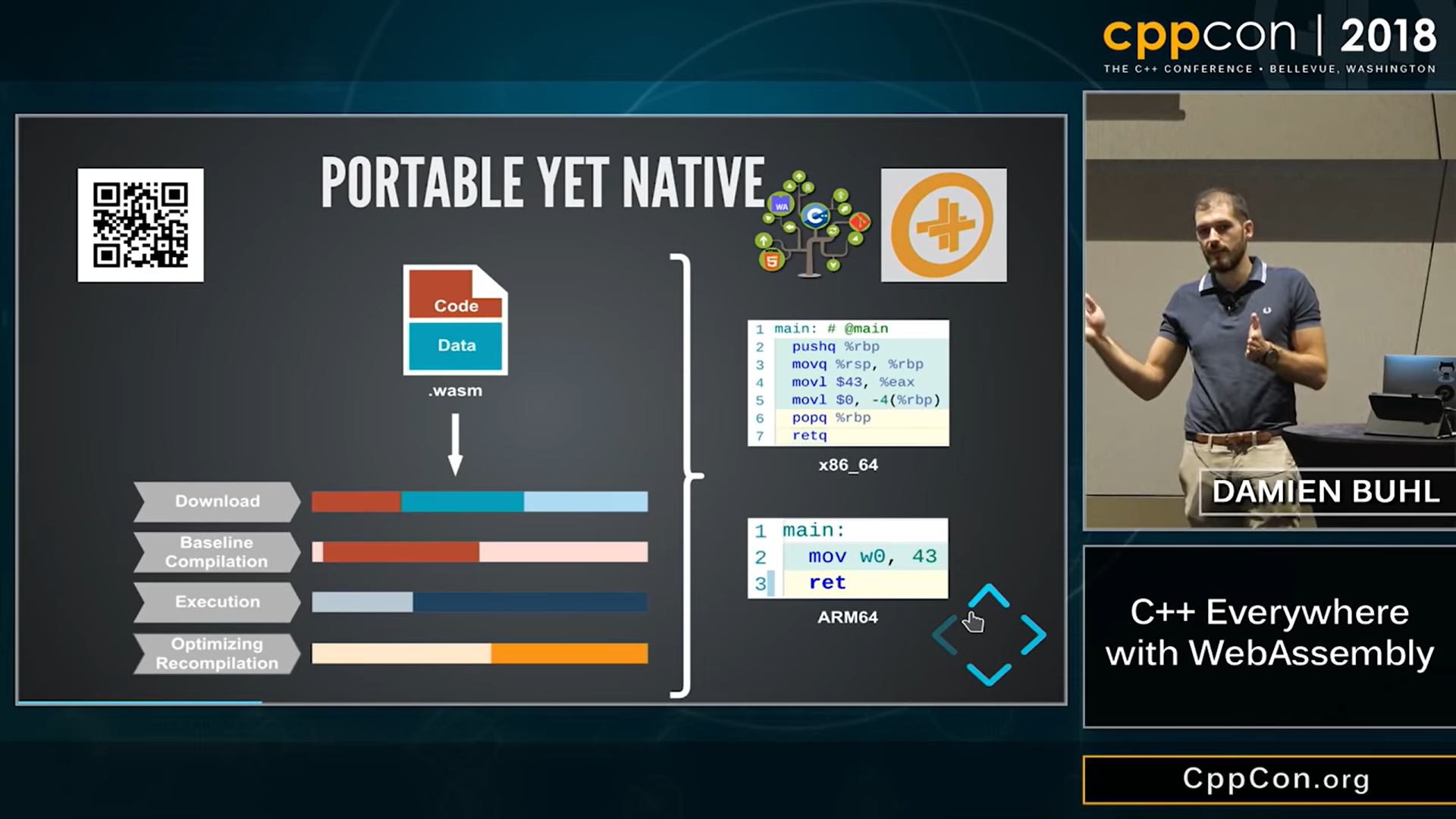 C++ Everywhere with WebAssembly
Damien Buhl
CppCon 2018
https://youtu.be/QPJPS-Jjb-g
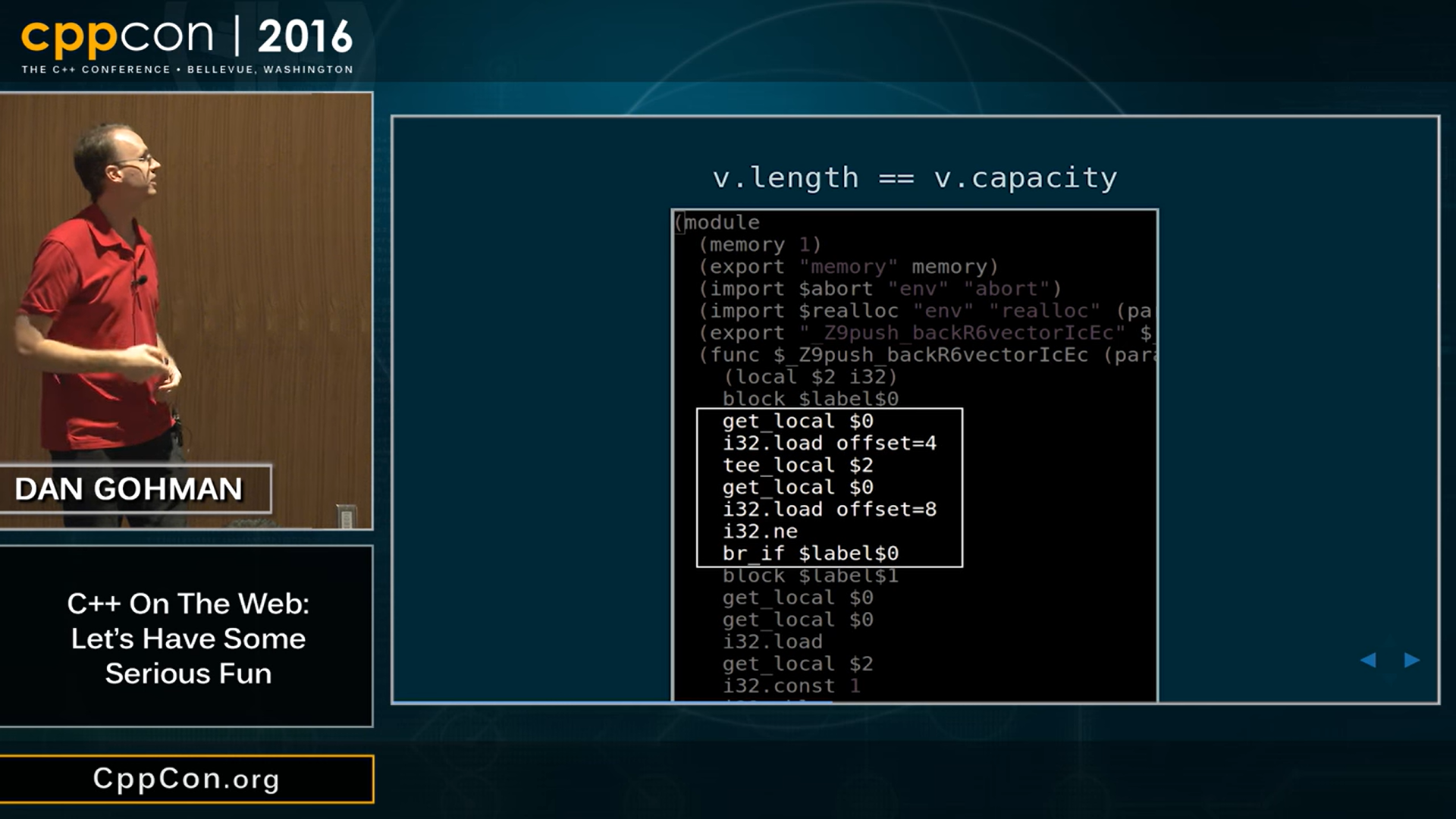 C++ on the Web: Let's have some serious fun.
Dan Gohman
CppCon 2016
https://youtu.be/jXMtQ2fTl4c
The journey
[Speaker Notes: Not here to talk about web assembly if you are interested these are some good talks on Web Assembly and what it can do]
Why am I telling you all this?
The journey
Emscripten => Web Assembly
As it turns out more recent versions of Emscripten ( 2019 ) can output WASM files.
For example:
AutoCAD
Unity
Unreal
Doom
VLC
Blender
Qt
…
The journey
Emscripten => Web Assembly
Emscripten outputs a .wasm file by default
The decision to compile to .wasm can be done at linking stage: it does not affect the object files.
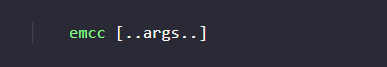 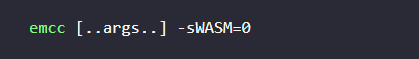 Emscripten => Web Assembly
Output of a .wasm build
.wasm file 	=> containing the C++ code
.js file		=> main target of the compilation
.data file		=> any preloaded assets that are shipped with the code
The journey
Some example
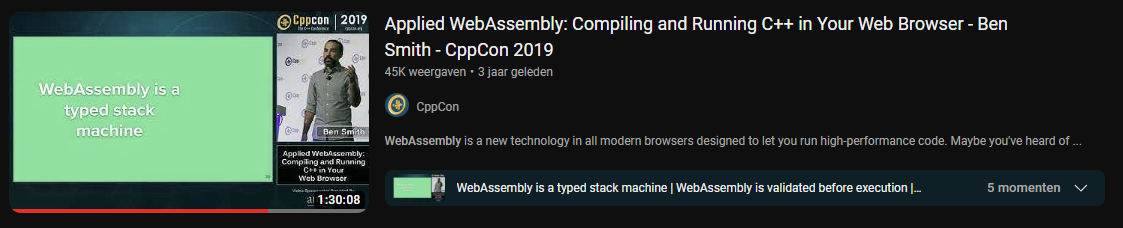 Applied WebAssembly: Compiling and Running C++ in Your Web Browser
Ben Smith
CppCon 2019
https://youtu.be/5N4b-rU-OAA
The journey
Some example
You are a teacher, and you would like to teach C++.
What would be the fastest way to let people start, share and run code?
The journey
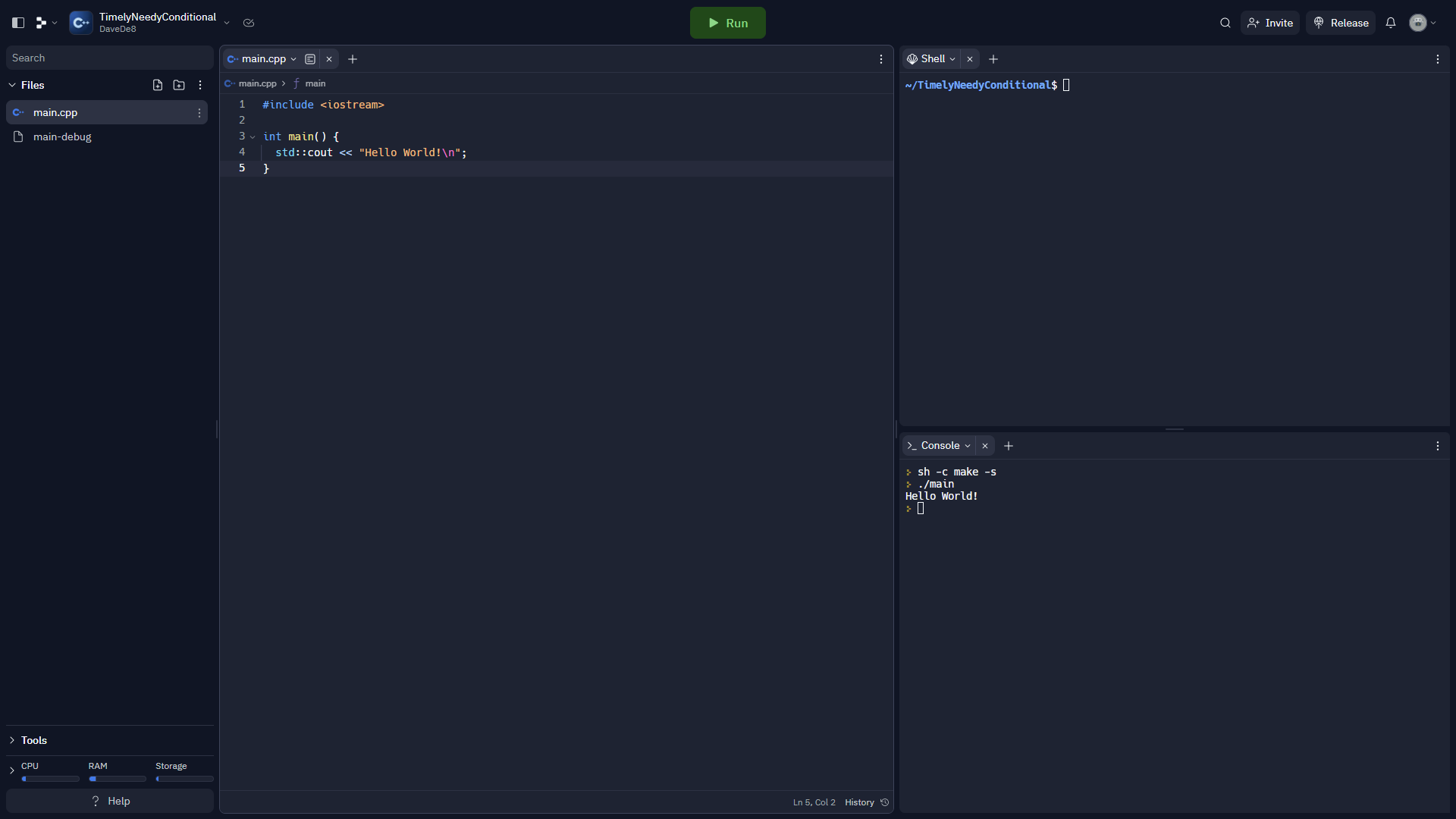 REPL.IT
GODBOLT.ORG
Some example
Possible architecture …
Compile and run my code, please!
Compiling, Linking, etc.
Waiting for the program to respond
OK, it’s running now.
BTW: What’s your name?
Waiting
Dave
Waiting …
Hello Dave, nice to meet you!
Client
Server
The journey
The problem
Internet connection might not always be as smooth as you want it to be …
Compilation might take a while or never arrive =(
The journey
The solution
“Web Assembly can’t do anything” – Ben Smith
Unless you allow it.
Web Assembly 
Module
Imports
Exports
https://github.com/CraneStation/wasi
The journey
[Speaker Notes: Web Assembly Module 

Collection of imports ( what is it allowed to do )
Collection of exports ( what the module is allowing you to do to it )]
The solution
Give me a compiler toolchain, please!
Uploading …
Waiting for download
OK, here you go
Compiling
Linking
…
The journey
The solution
Download clang compiler source code
Compile/link clang with emscripten
Upload binaries to the server
Use compiler toolchain within the browser
The journey
Fun fact
You could also compile and run an entire X86 machine inside the browser.
More work, also more power =)
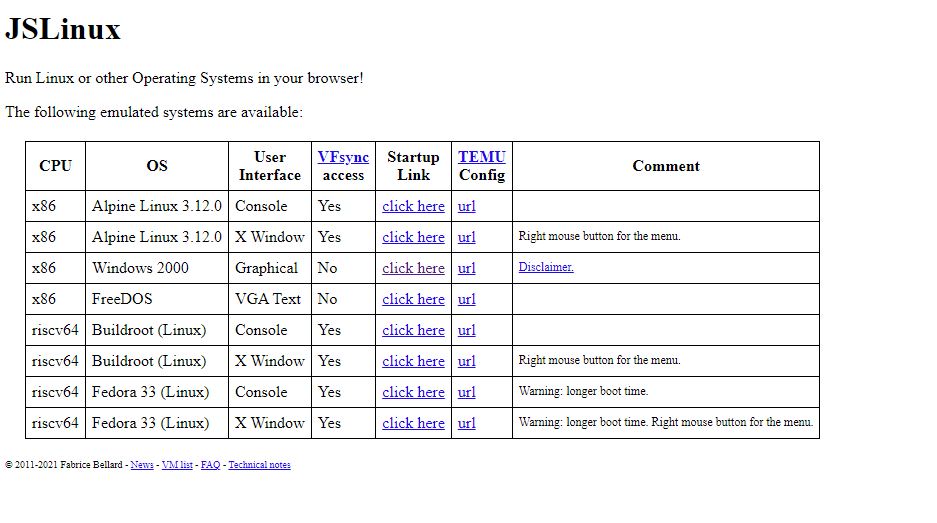 JSLinux
Fabrice Bellard
https://bellard.org/jslinux/
The journey
Communication
Also, an underestimated tool
[Speaker Notes: Back to the original talk
So how does this all work?]
Emscripten
Compiling C++ into JS is just half of the picture
Emscripten has many implementation of POSIX functions
Most linux programs run out of the box with the emscripten toolchain
Emscripten exposes some API to access browser capabilities from C++
setTimeout()
eval()
Communication
Emscripten
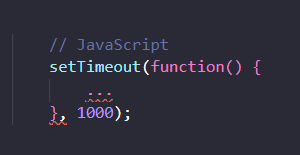 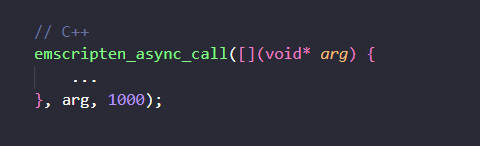 Emscripten
Problem with this approach is the growing Web API 
not maintainable
What about calling C++ from JS
High-performance components not available in JS
Existing libraries not available in JS
Communication
Emscripten - Embind
Communication
Emscripten - Embind
C++  JavaScript binding API
Bidirectional
Inspired by Boost.Python
Included with Emscripten
Heavy use of C++11 features
Variadic templates
constexpr
type_traits
…
Communication
Emscripten - Embind
Calling C++ from JavaScript
Communication
Emscripten - Embind - Data Structures
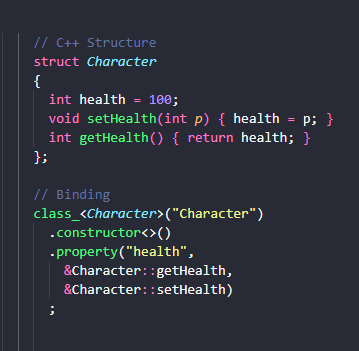 Emscripten - Embind - Enumerations
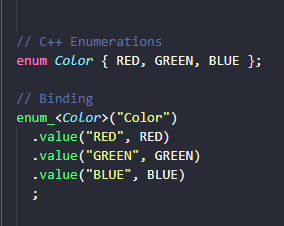 Emscripten - Embind - Constants
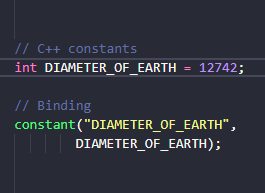 Emscripten - Embind - Functions
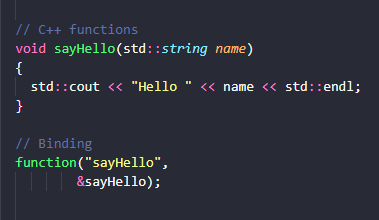 Some example
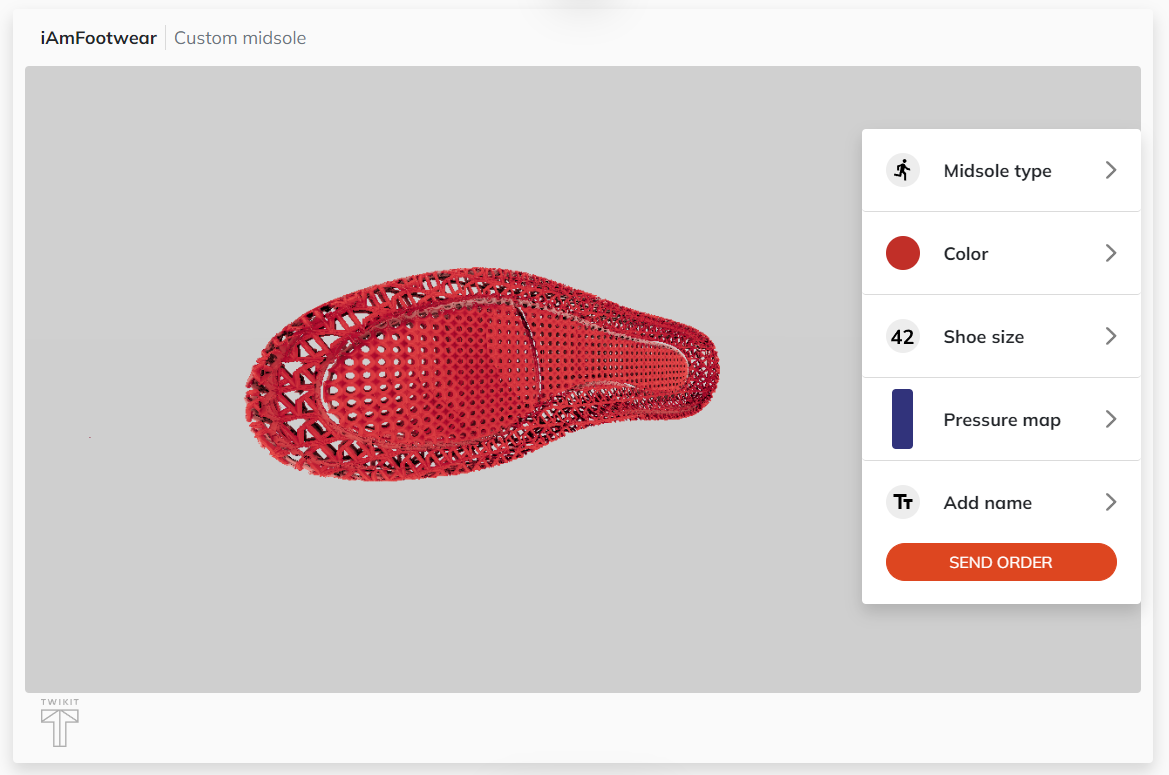 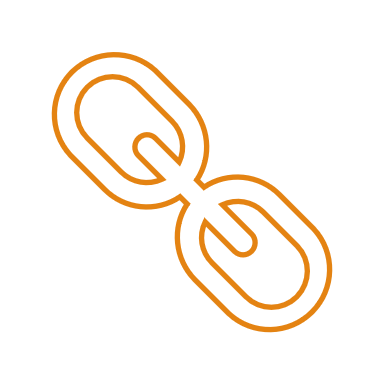 Communication
[Speaker Notes: https://iamfootwear.twikit.com/#customizer]
Some example
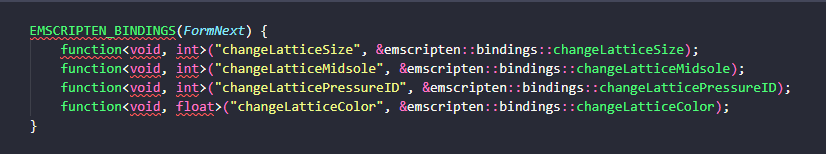 Some example
Some example
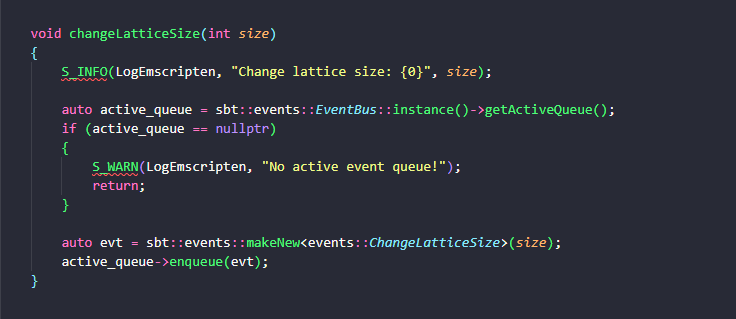 Small thing …
JS has no concept of weak pointers
Or any pointers in general
JS has no GC callbacks

Manual memory management of C++ objects
We all know how this story ends …
Communication
Small thing …
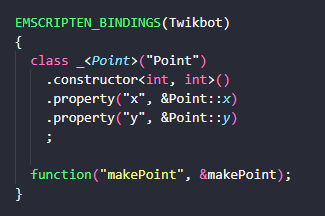 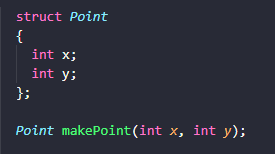 Small thing …
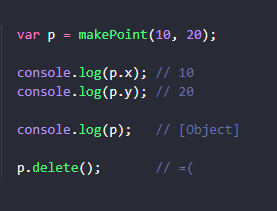 [Speaker Notes: There will be a point in emscripten heap
So in the end I will have to deallocate this object]
Small thing …
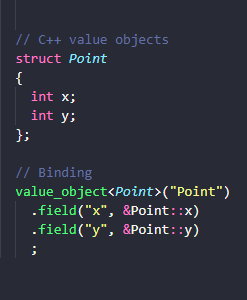 [Speaker Notes: Embind has us covered]
Small thing …
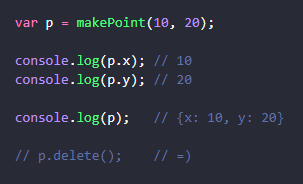 Emscripten – Embind
Calling JavaScript from C++
Communication
Emscripten – Embind
emscripten::val
Sort of an equivalent to std::any with extra fuzz
Allows for manipulation of JS values from C++
Communication
Emscripten - Embind
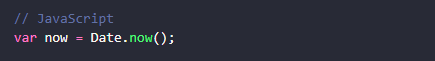 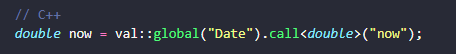 Emscripten - Embind
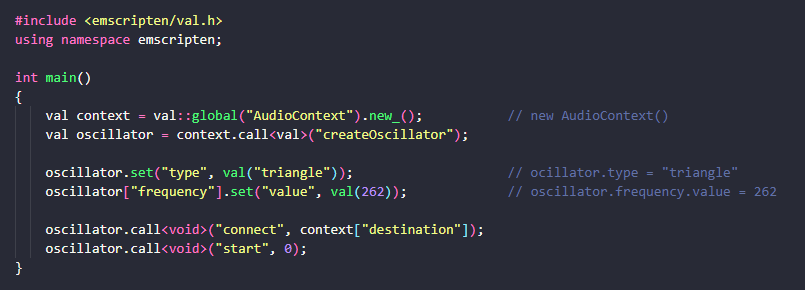 [Speaker Notes: There will be a point in emscripten heap
So in the end I will have to deallocate this object]
Emscripten – Embind
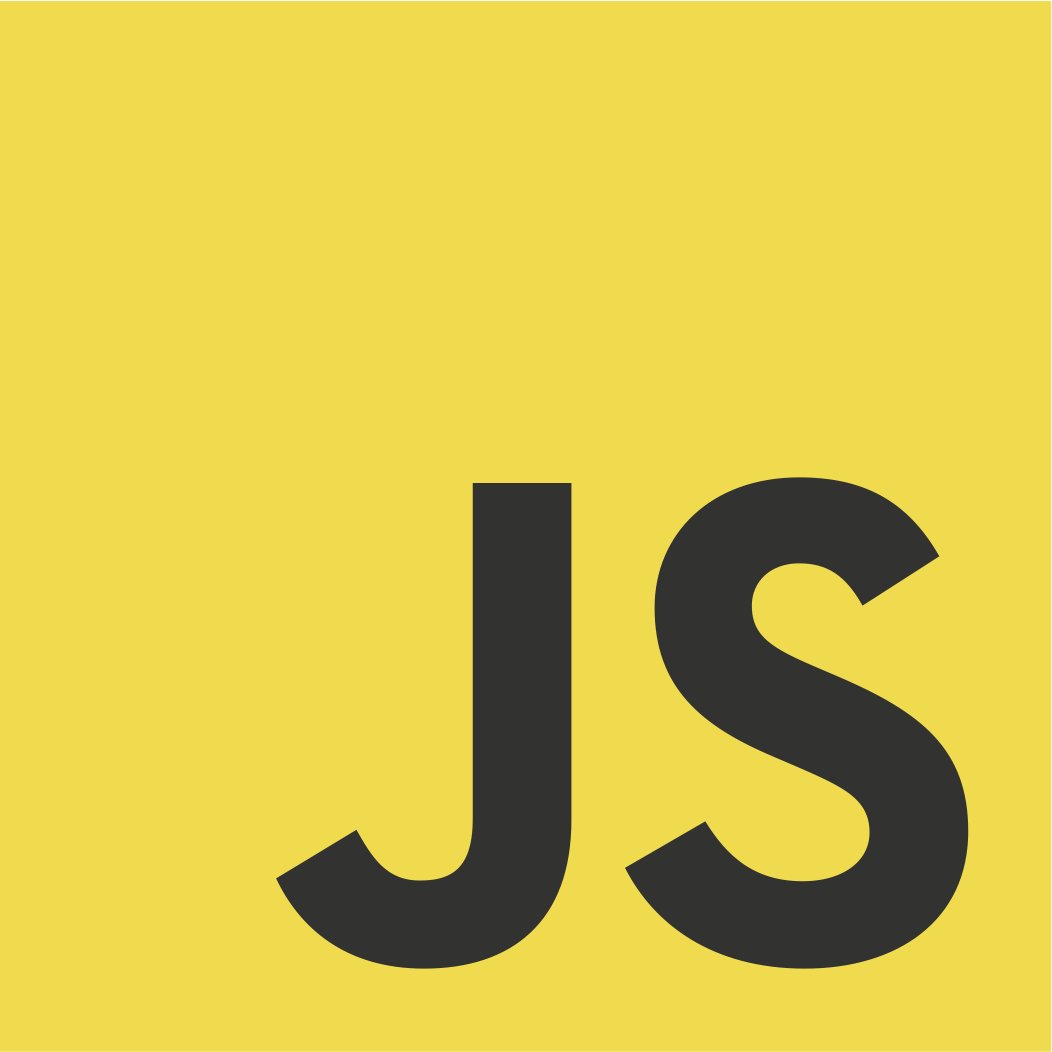 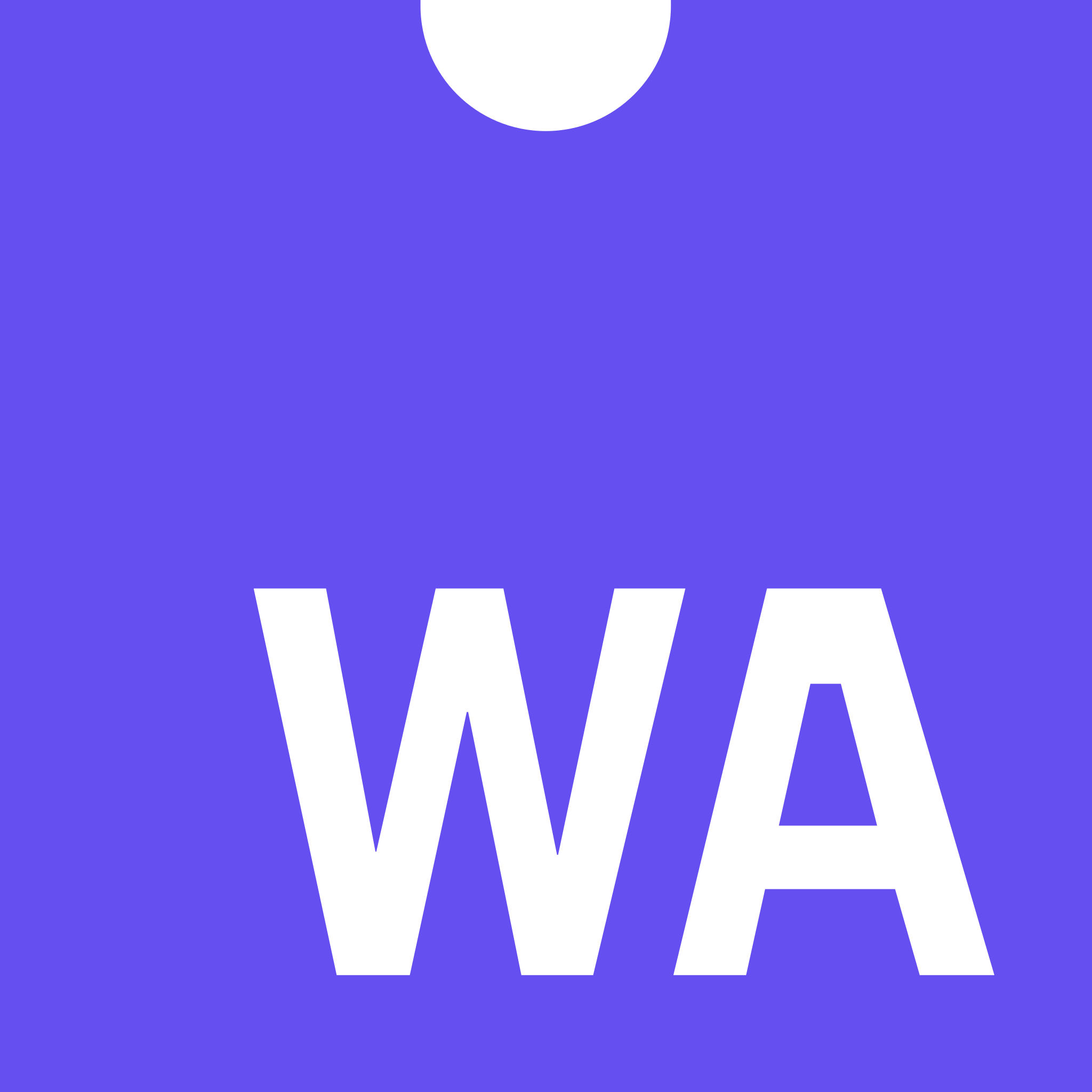 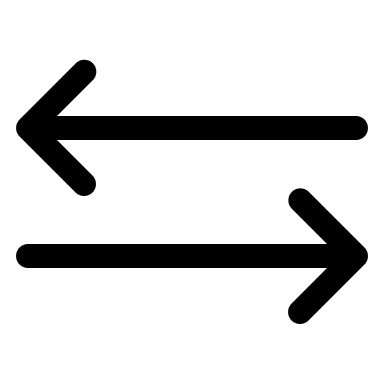 EMBIND
Communication
Web Assembly
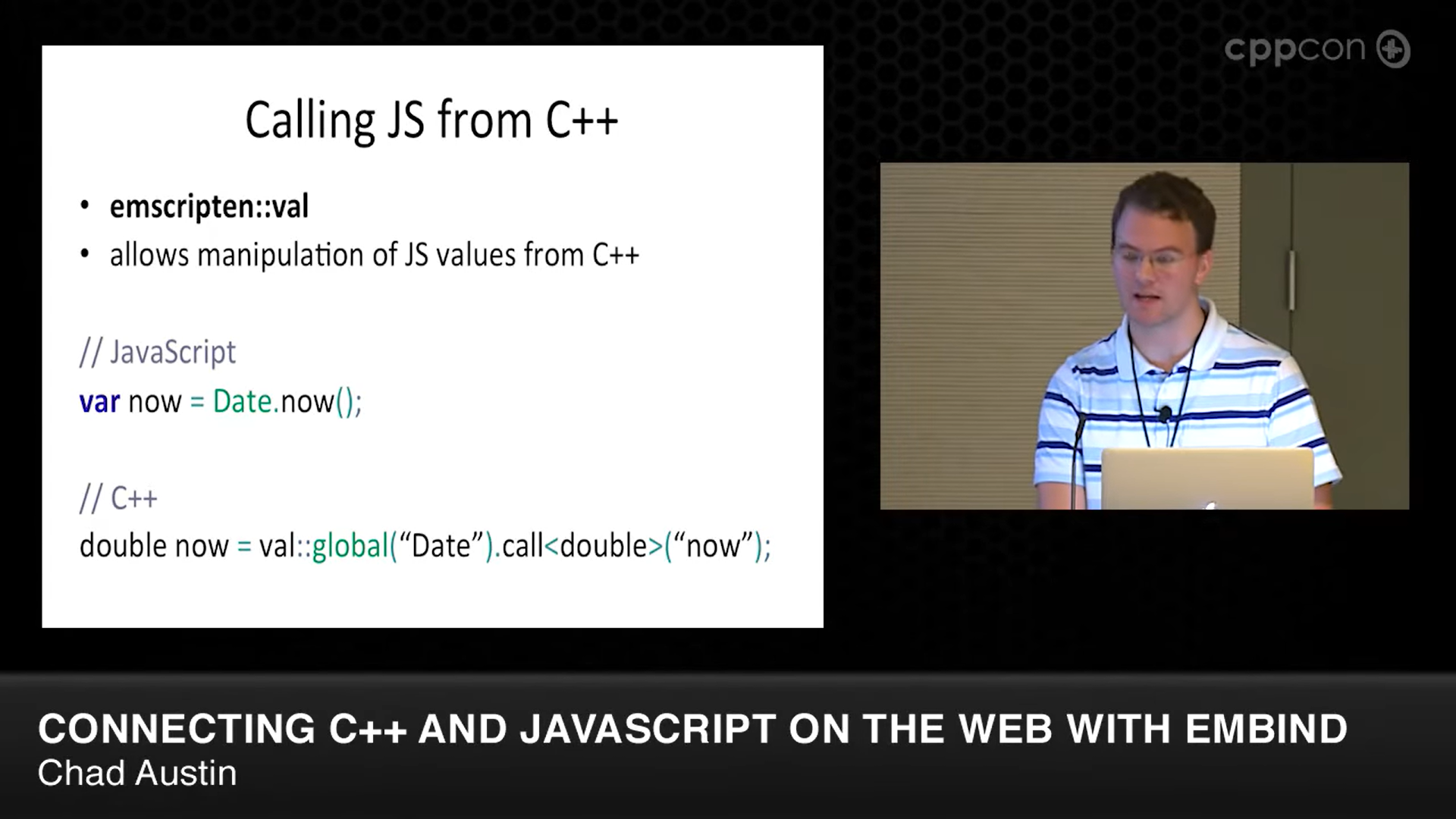 Embind and Emscripten: Blending C++11, JavaScript, and the Web Browser
Chad Austin
CppCon 2014
https://youtu.be/Dsgws5zJiwk
The journey
[Speaker Notes: Not here to talk about web assembly if you are interested these are some good talks on Web Assembly and what it can do]
Demonstration
Let’s hope this still works
Questions?
https://www.davedebreuck.com
https://github.com/Dyronix

davedebreuck.gamedeveloper@gmail.com
dave.debreuck@twikit.com